Jeudi 4 avril 
14h30-17h

La MDT fait :
“Sa danse des JO 2024”
avec une après-midi dansante
(goûter partagé)
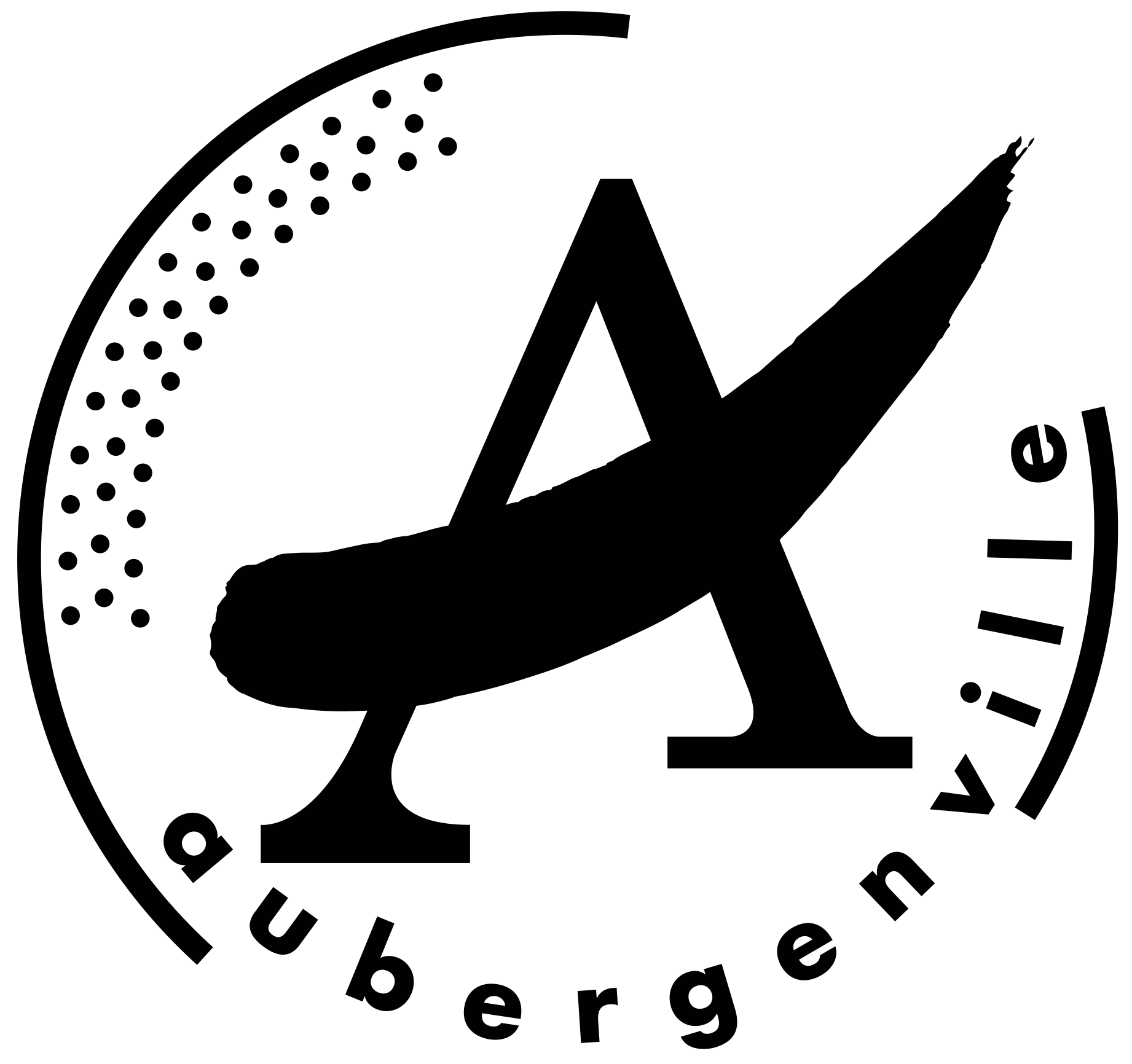 MERCREDI 3 AVRIL
14h30-16h30
Au Work Out

PÉTANQUE INTERGÉNÉRATIONNELLE
La Maison de Tous propose
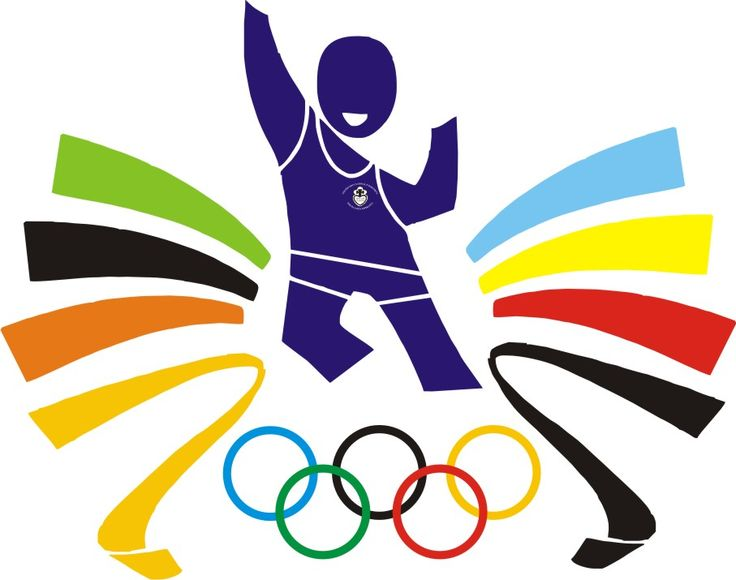 Avril et ses vacances
“J’oeufs Olympiques”
VENDREDI 5 AVRIL
de 19h30 à 21h30

Soirée Jeux
en famille 

en partenariat avec la Capsule
Sorties 
 
15/04: Château de Saint- Germain-en-Laye, pique-nique et sa chasse aux oeufs
Inscription aux activités, événements et sorties:
Jeudi 28 Mars 2024 à partir de 14h
LES VACANCES D’AVRIL
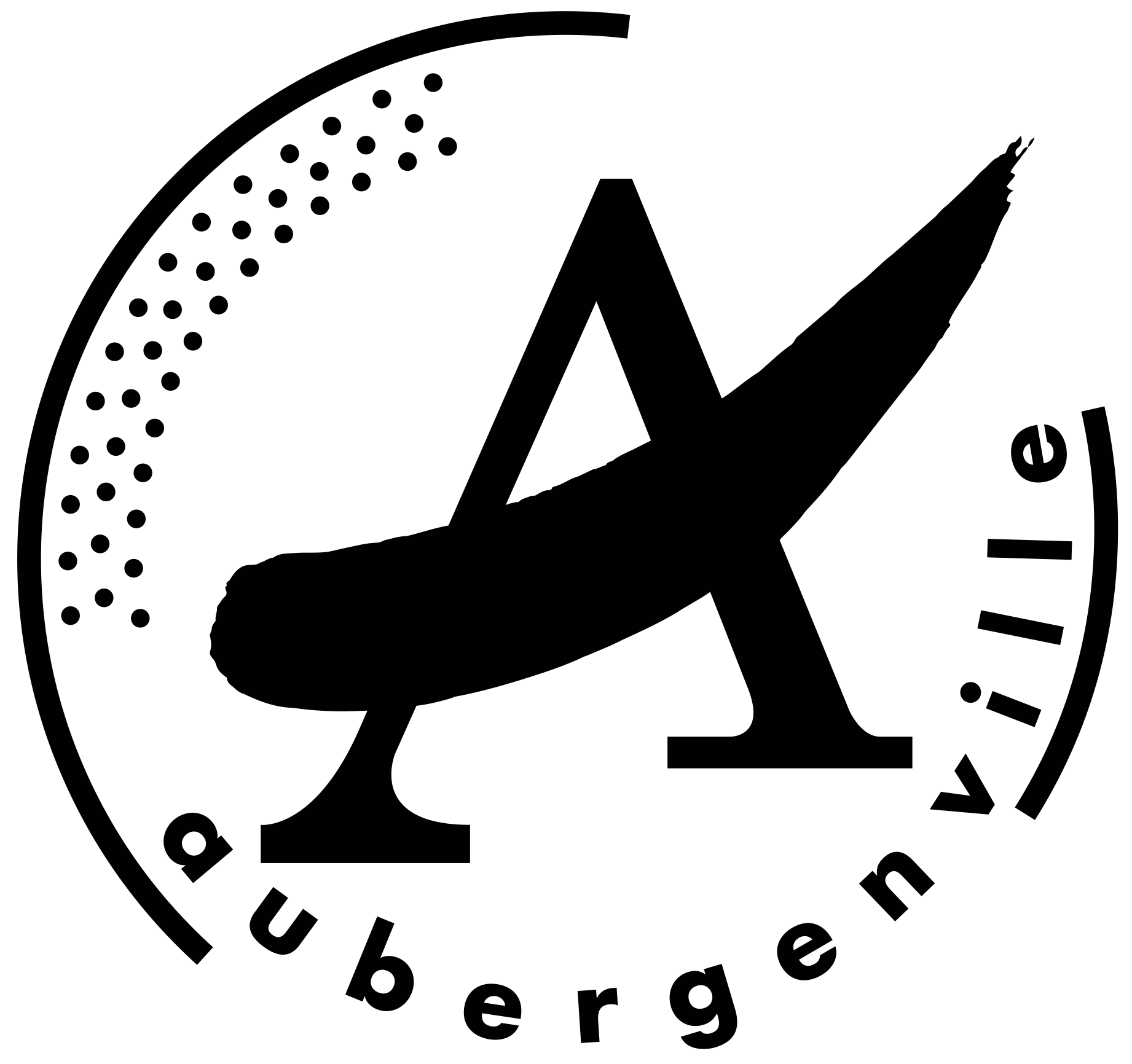 SEMAINE 1 
DU 8/04 AU 12/04 DE 14h30 à 16h30 


LUNDI 8/04

Création du photobooth des “jeux olympiques”

MARDI 9/04  

Création de trophées et de médailles 
(Apporter une bouteille vide 1L5)

MERCREDI 10/04 

convivialité

JEUDI 11/04

 9h30-11h30: Bout’Choux : création d’un petit poussin, avec petit déjeuner participatif 
14h30: Marche intergénérationnelle 

VENDREDI 12/04

Fête “Olympiades et sa remise de trophées”
goûter partagé
Centre social Maison de Tous - 51, rue de Belvédère 78410 AUBERGENVILLE  
01.30.90.54.66 - maisondetous@aubergenville.fr
LES VACANCES D’AVRIL
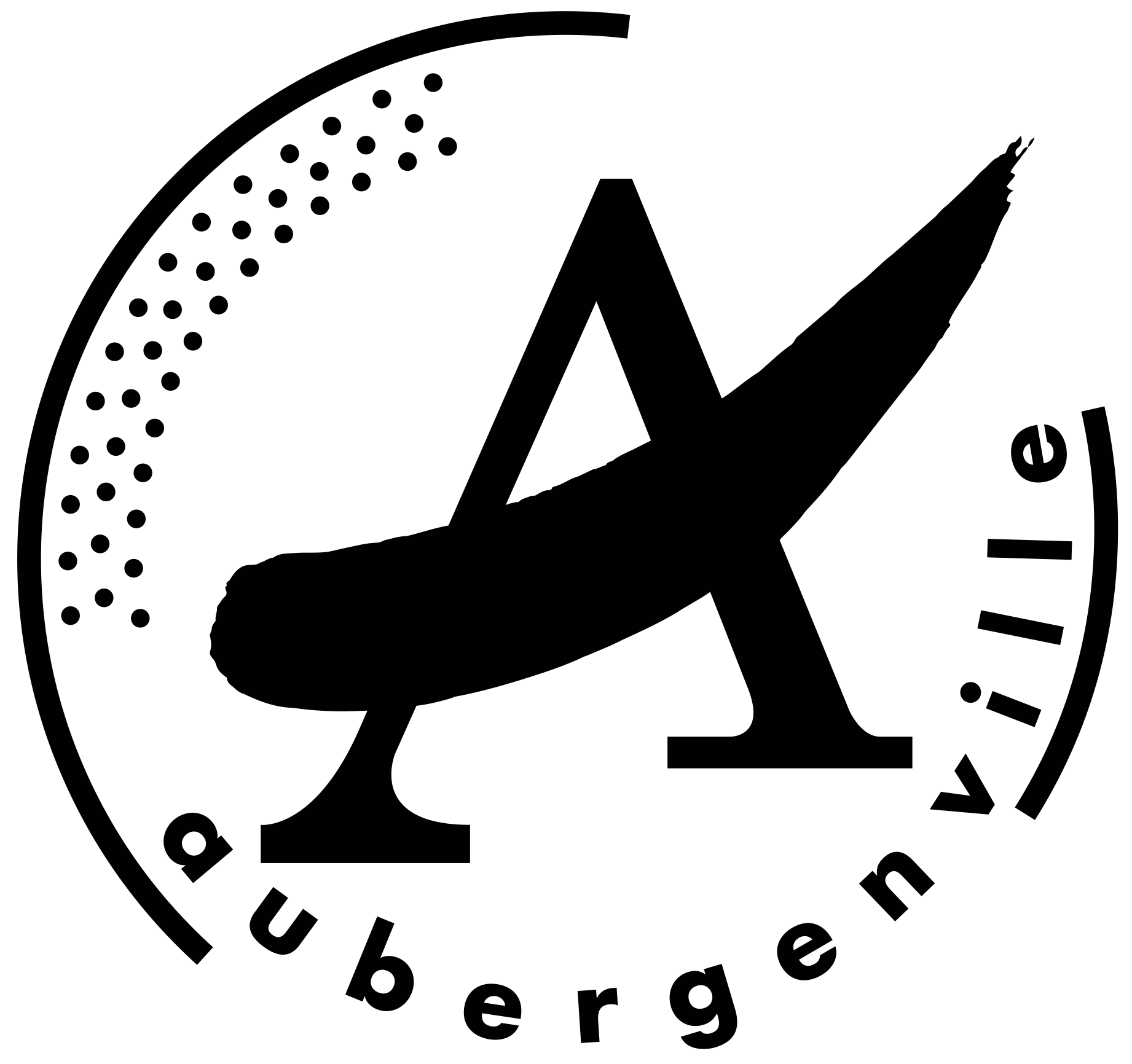 SEMAINE 2 : 
DU 15/04 AU 19/04 de 14h30 à 16h30

LUNDI 15/04 
Sortie au Château de St Germain,
Pique-nique et chasse aux oeufs 

Tarif intra muros : 10,27 €
Tarif extra muros : 20,54 €
gratuit pour les moins de 3 ans

RDV devant la Maison de Tous : 10h45
Retour à Aubergenville : 17h

MARDI 16/04
Création de sacs et de paniers pour la chasse aux oeufs 

MERCREDI 17/04 
Création de tablette en chocolat
 (participatif / apportez une tablette de chocolat)

JEUDI 18/04 

14h30 -16h30: Création de ses cosmétiques en chocolat

VENDREDI 19/04
Fête “enquête, à la recherce du Lapin Blanc” 
et son goûter partagé
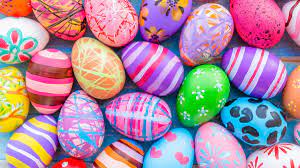 Centre social Maison de Tous - 51, rue de Belvédère 78410 AUBERGENVILLE  
01.30.90.54.66 - maisondetous@aubergenville.fr
MOIS D’AVRIL
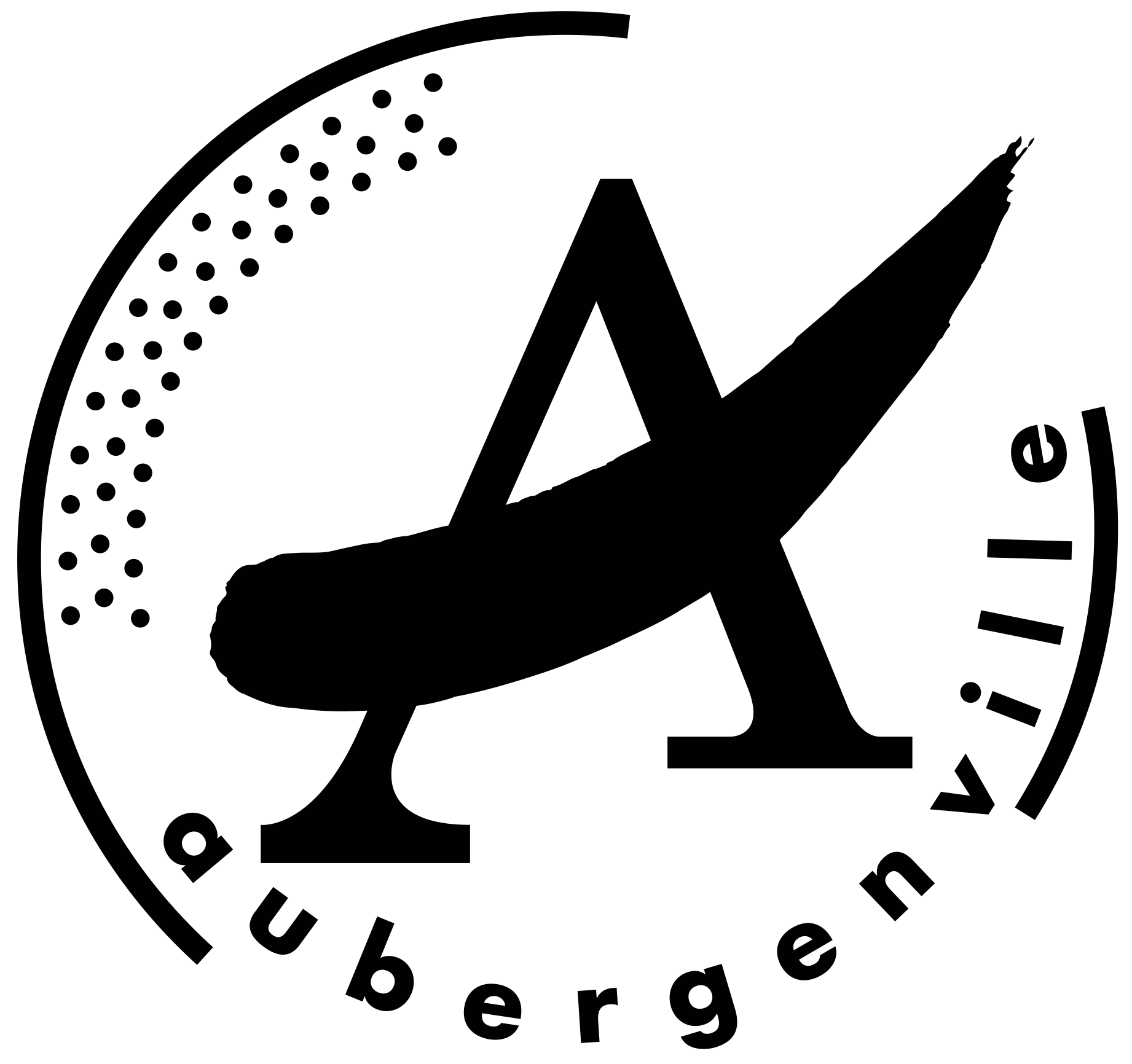 FAMILLE
LA RÉCRÉ DES BOUT’CHOUX

Lundis : 
22/04 : Eveil Musical
29/04 : Lapins et ses gommettes

Jeudis : 
4/04 : Décoration de Lapin
25/04 : Éveil musical et motricité 

ESPACE LUDOTHEQUE

Les mardis de 16h30 à 18h

ATELIER PARENTS-ENFANTS

Mercredi 24/04 : création de porte clé
Centre social Maison de Tous - 51, rue de Belvédère 78410 AUBERGENVILLE  
01.30.90.54.66 - maisondetous@aubergenville.fr
MOIS D’AVRIL
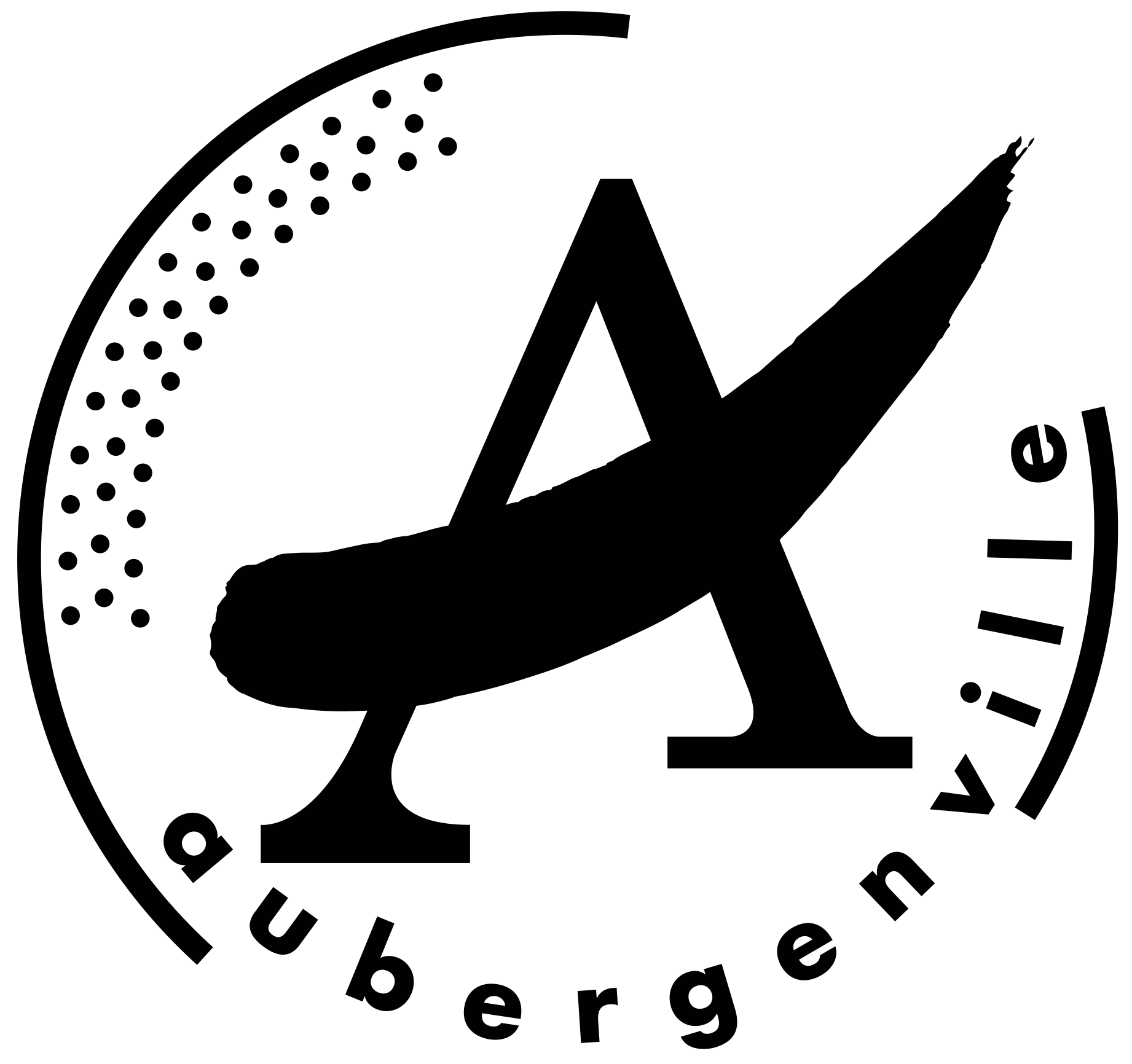 ADULTES/SENIORS
Les Lundis créatifs 

22/04 : Peinture Abstraite à l’acrylique par Anita
29/04 : Huile sur toile au couteau  

Les Mardis du monde

23/04 : Atelier mémoire en musique 
30/04 : L’objet de la mémoire 

Les Jeudis Zen 

4/04 : voir événement
25/04 : Marche énergisante


Les Vendredis convivialité
Centre social Maison de Tous - 51, rue de Belvédère 78410 AUBERGENVILLE  
01.30.90.54.66 - maisondetous@aubergenville.fr